March Week 33/16-3/19
Mon: Begin Endangered Species Research
Tues: Continue Research/ Begin Report
Wed: Class Work time to Pre-write Report
Thurs: Drafting the Report
Fri: WOTD QUIZ, Literacy Strands, more time to work on Report
Monday
Write your name on the paper from THEHUB.
Change the DUE DATE to MONDAY 3/23!    
Copy the Word of the Day:
Dynasty
Noun- a family or group that maintains power for several generations; a sequence of powerful leaders from the same family.
- The Mighty Mongol Leader, Kublai Khan, started the Yuan Dynasty in China in the 13th Century.
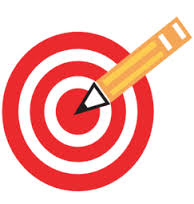 Learning Target
I can research information to prepare for a report.
Tuesday
Have your research paper out from yesterday.
Copy your word of the Day: 
Confucius
Noun- a man who lived from 551-479 BCE, who is the best known and most influential philosopher in Chinese history; his two central concerns were the “superior man” and a well ordered society.
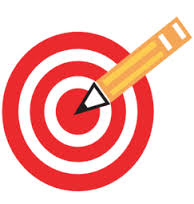 Learning Target
I can complete my research in order to write a report.
Wednesday
Complete your Agenda 
2.  Copy the Word of the Day: 
Mitosis
Noun- When one animal or plant cell creates two identical copies of itself by first replicating its DNA and then splitting in half.  
- Mitosis has 4 stages: Prophase, Metaphase, Anaphase, and Telophase; this process allows the human body to grow and replace dead cells.
Report Pre-write
Use the information you completed on the first page of your report to complete the APE outline on the second page.  
You MUST have this completed before you can begin actual writing on notebook paper.  
Be sure to use PENCIL and indent every new paragraph.  
Write neatly please  
Don’t forget EXTRA CREDIT IS DUE TOMORROW
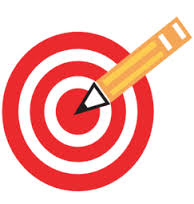 Learning Target
I can plan out how I will present information in my report.
Thursday
Complete your agenda
Copy the Word of the day:
Meiosis
Noun- the splitting of a cell to produce gametes, which are the reproductive cells in the body.  
Cell division by means of meiosis is necessary for reproduction.
Thursday To-Do:
Complete the Pre-write APE organizer.  
Write your 5 paragraphs neatly once you’ve completed the outline.  
 If you finish, work on Extra Credit or study your words of the day.  
If you are finished with the extra credit, you may read silently.
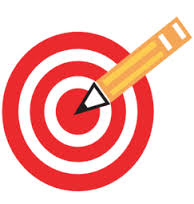 Learning Target
I can write a well-structured report on an endangered animal.
Friday
Clear your desk except for a pencil.  
Quiz your neighbor on the words of the day!
Friday To-Do
Complete your Word of the Day Quiz.  
Complete the literacy strands with your BEST handwriting and complete answers.  
 Turn in the Quiz and Lit. Strands to THEHUB
 Work on completing your Endangered Animal Report.  Write neatly in pencil!  
The REPORT IS DUE ON MONDAY!  

If you finish the report, read silently.